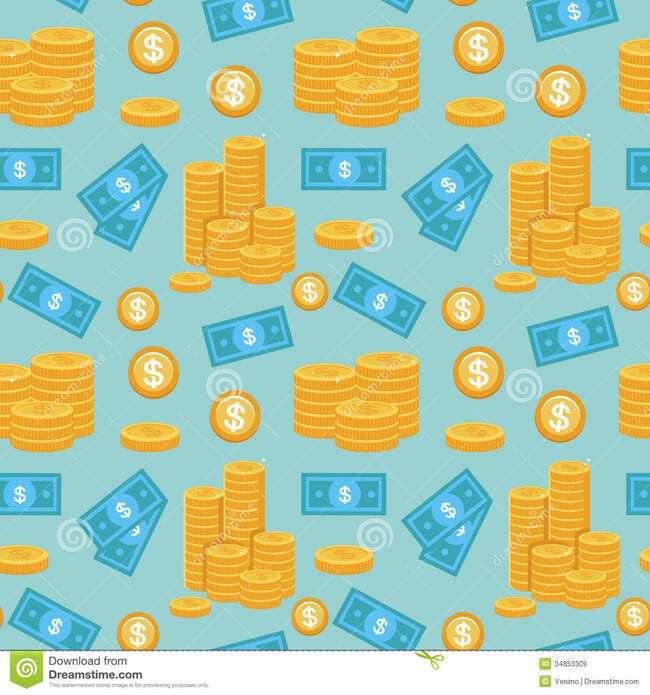 Муниципальное автономное дошкольное образовательное учреждение «Детский сад № 57» г. Сыктывкара
Проект по финансовой грамотности «Маленький финансист»
Презентацию подготовила :
  воспитатель Чупрова М.М.
Сыктывкар, 2022 год
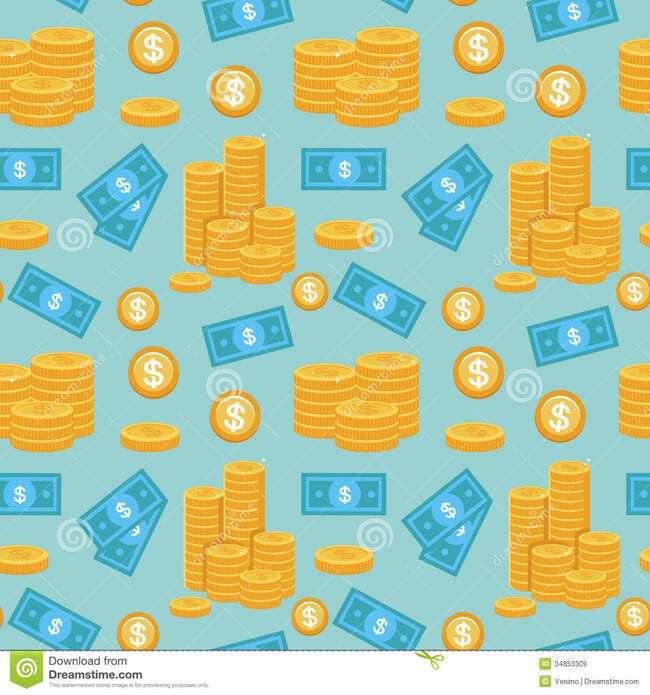 АКТУАЛЬНОСТЬ: Нынешним дошкольникам предстоит жить в XXI веке  сложных социальных и экономических отношений. Это потребует от них умения правильно ориентироваться в различных житейских ситуациях, творчески действовать, а значит - строить новую жизнь более организованно, разумно, интересно. Среди основных направлений развития воспитания, основы экономического образования необходимо начинать именно с дошкольного возраста, когда детьми приобретается первичный опыт в элементарных экономических отношениях. Малыши рано включаются в экономическую жизнь семьи, сталкиваются с деньгами, рекламой, ходят с родителями в магазин, участвуют в купле – продаже и других финансово-экономических отношениях, овладевая, таким образом, экономической информацией на житейском уровне. В современной концепции образования подчеркивается особое значение дошкольного возраста в формировании и развитии уникальной личности ребенка. Так как на этом этапе закладываются основы личностной культуры, обеспечивается освоение первоначальных социокультурных норм. Отсюда возникла необходимость воспитания личностных качеств у дошкольников, которые определяют дальнейшую его жизнедеятельность в обществе, такие как трудолюбие, бережливость, хозяйственность, экономность. Ребёнок дошкольного возраста не освоит эту область самостоятельно, но, вместе с педагогами и родителями, приобретет необходимые и доступные ему знания, практические навыки основ финансовой грамотности, сформируется внутренняя социальная позиция представлений о том, какое место занимает экономика в окружающей его действительности. Для формирования у детей данных представлений, необходима организованная работа, которая должна включать в себя по формированию финансовой грамотности всех участников образовательных отношений.
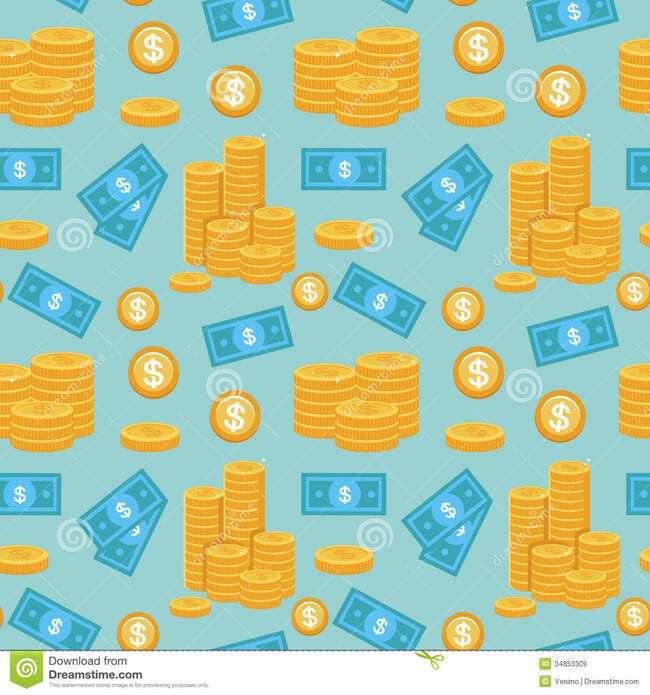 Цель проекта:  формирование у детей старшего дошкольного возраста элементарных представлений  по финансовой грамотности  через проектную деятельность.
Задачи: 
 Познакомить с элементарными экономическими понятиями: «Деньги», «Товар», «Банк», «Зарплата», «Карта», «Кредит», «Доход», «Расход».
 Расширить знания детей об истории возникновения денег
 Расширять представления о профессиях связанных с финансами 
 Воспитывать социально-нравственные качества личности: бережливость, честность, трудолюбие
    Тип проекта :  информационно- творческий.
    Участники проекта: воспитатели, воспитанники, родители.
    Срок реализации проекта: краткосрочный- 3 недели
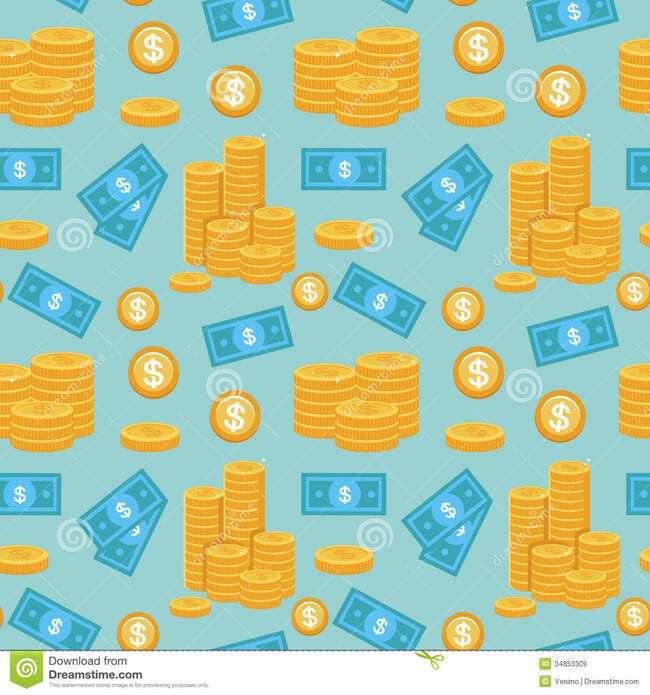 1 этап : Подготовительный

Определение шагов по реализации проекта;
Методическая и организационная  подготовка проекта;
Подбор литературы  ;
Социальное партнерство с сотрудниками банка;
Сбор атрибутов при помощи родителей на сюжетно-ролевую игру «Банк» ( ноутбук, рации, бейджики, кошелек,  образцы  денег для игры ,монетки, косынки, рекламы Сбера, планшеты, стойки для рекламы, калькуляторы)
Пошив жилеток  и косынок для  сюжетно-ролевой игры, покупка кассы для денег
Изготовление педагогами дидактических игр
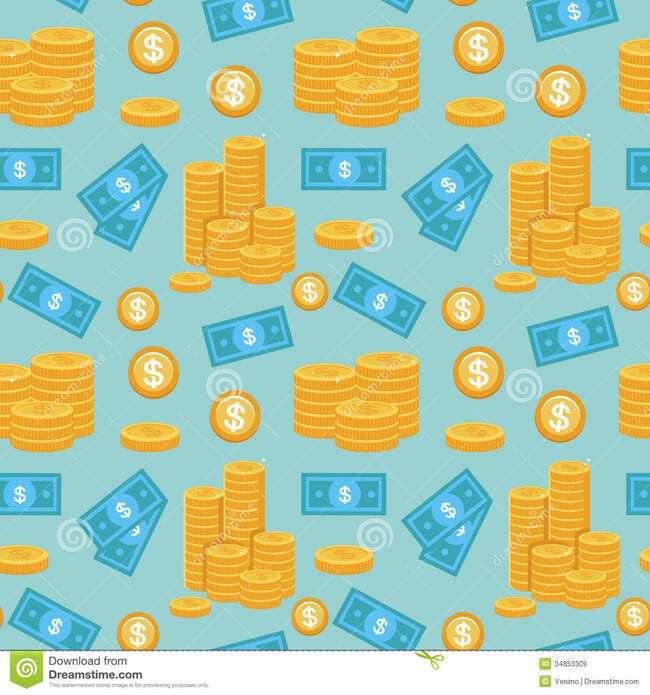 Основной этап . Реализация проекта.
1. Просмотр и обсуждение презентаций: «Как появились первые деньги», «Дом, в котором живут деньги», «Виртуальная экскурсия в банк»,  «Здания Сбербанка».
2. Просмотр м/ф  из серии «Уроки тетушки Совы»
3. Аппликация : «Моя первая копилка»
4. Рисование «Сбербанк»
5. Оригами «Кошелек»
6. Изготовление монеток для дид.игры при помощи штриховки карандашом поверх бумаги
7. Совместное детско- родительское изготовление листьев для  «Дерева Расходов» 
8. Консультация для родителей в сообществе ВК «Учим ребенка  финансовой грамотности»
9. Играли в сюжетно-ролевую игру «Сбербанк»
10. Играли  в дидактические игры «Купи в магазине», созданную педагогами. Альбом на липучках «Финансовая грамотность»
11.  Раскрашивали раскраски по теме  проекта
12. Провели беседы на тему «Профессии», «Виды денег», «Что такое доход и расход семьи», «Что можно и нельзя купить за деньги», «Как экономить деньги».
13.  Встреча с сотрудниками и директором банка, беседы «Как работает банк», « Как  он помогает людям», «Для чего нам нужны банки», сотрудники банка поиграли  сюжетно-ролевые игры «Автобус»,  « Покупка конфет в магазине» при помощи пластиковой карты, познакомились, что такое терминал и что при помощи него можно совершить покупку и оплатить услугу, квитанцию.
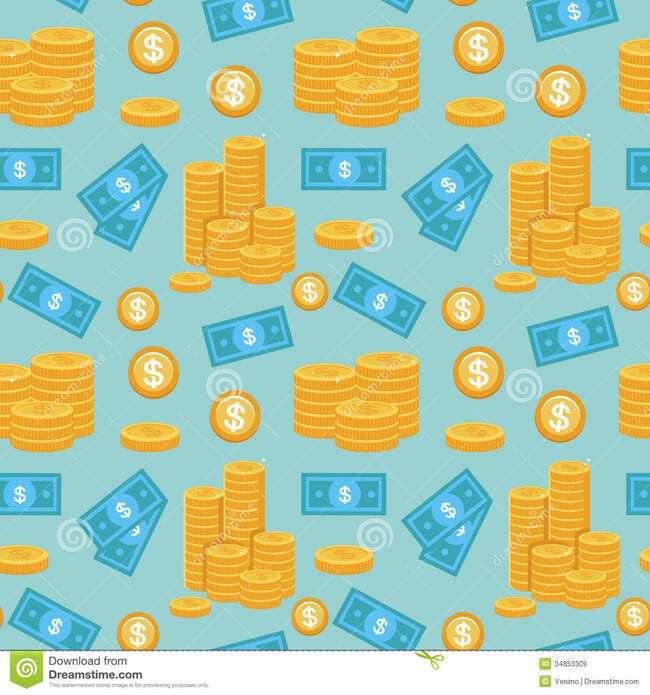 Заключительный этап:
Выставка детских работ: 
аппликация «Моя первая копилка»,  рисование «Сбербанк», оригами «Кошелек»
 2.  Создание  дидактического альбома на липучках «Финансовая грамотность»
Создание дидактической  игры «Купи в магазине»
Обогащение  предметно-пространственной среды  атрибутами к игре «Сбербанк»
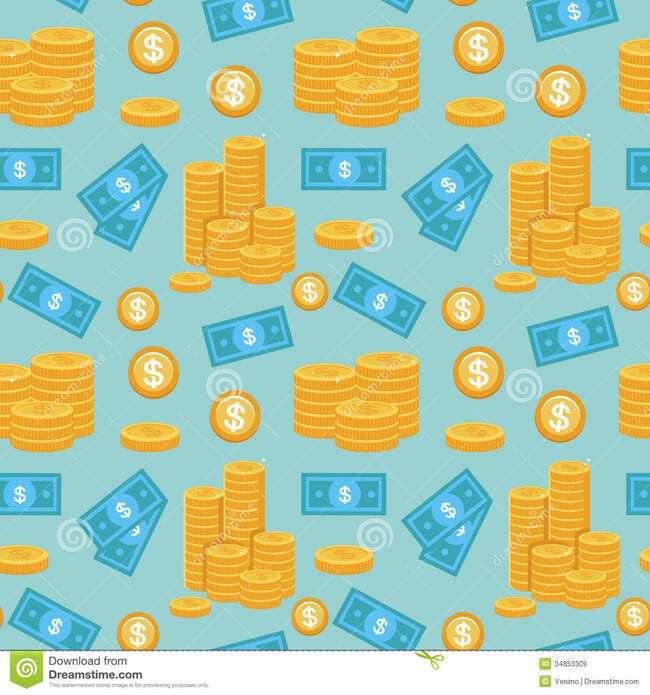 Литература:
Шатова А.Д. Экономическое воспитание дошкольников. М.: Педагогическое общество России, 2005 256 с.
Л ипсиц И.В. Удивительные приключения в стране Экономика. М.: Вита-пресс, 2016 336 с.
3 .    Интернет-ресурсы : www.cbr.ru — официальный сайт Банка России
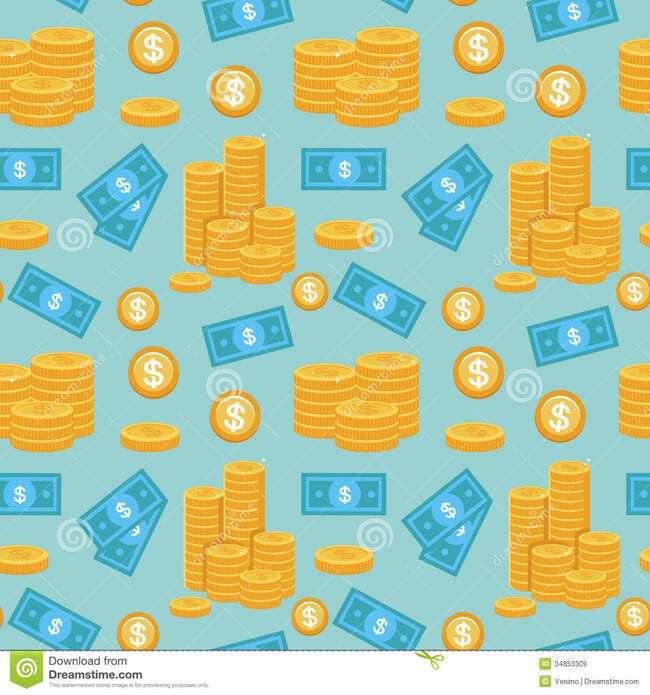 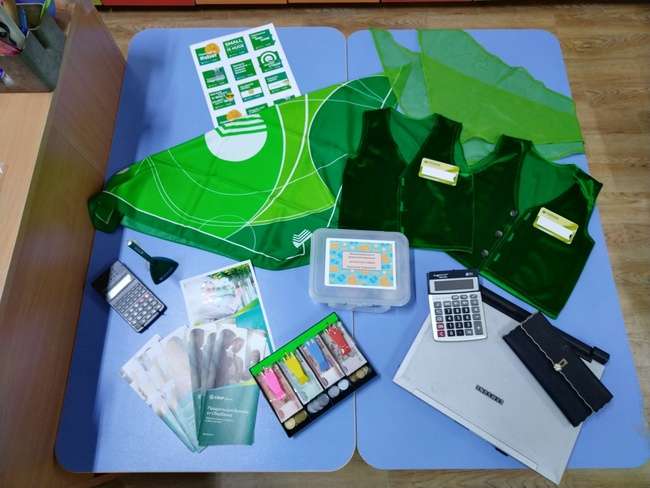 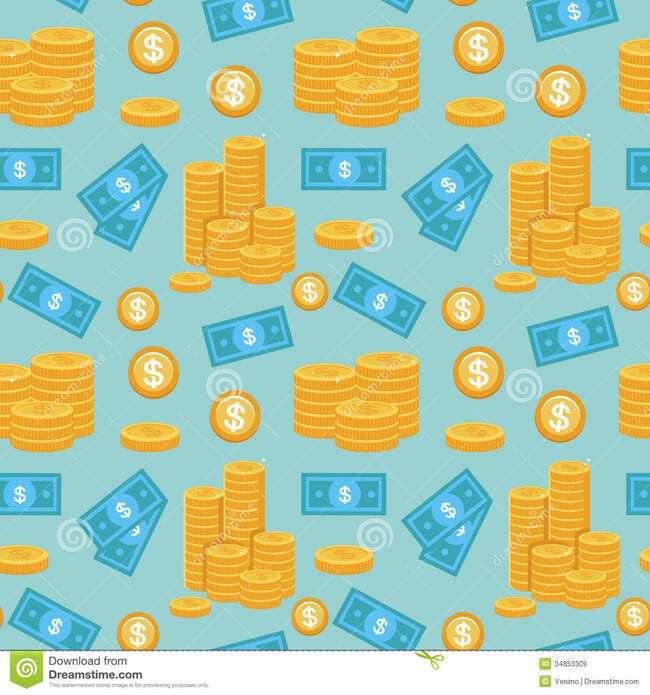 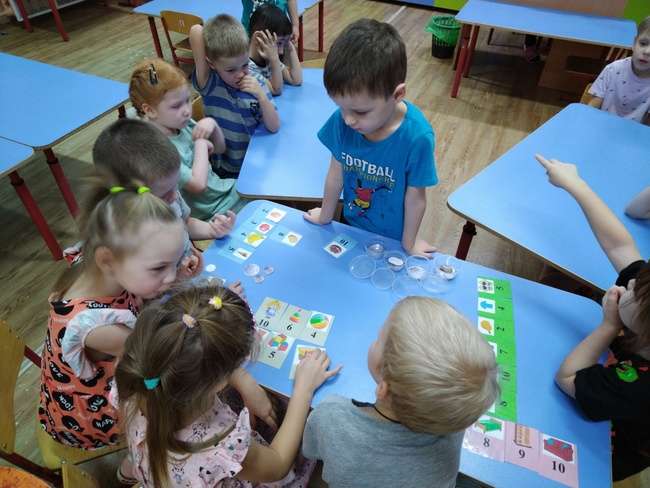 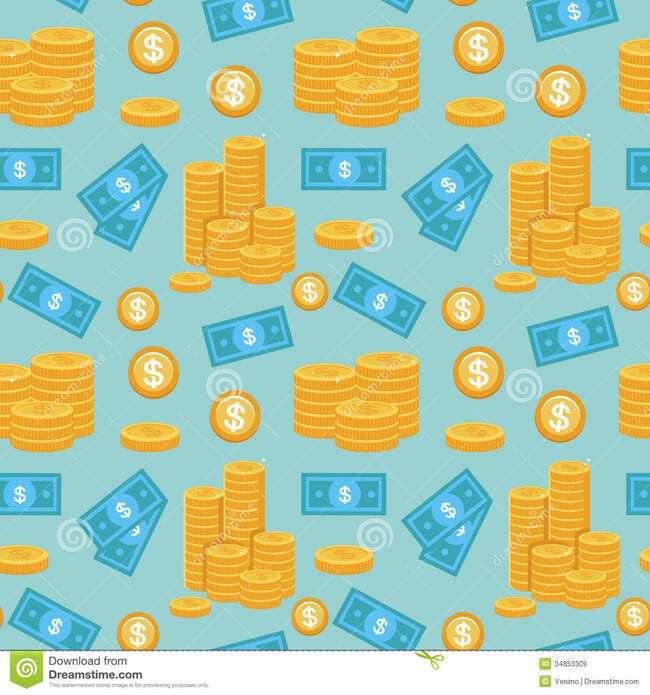 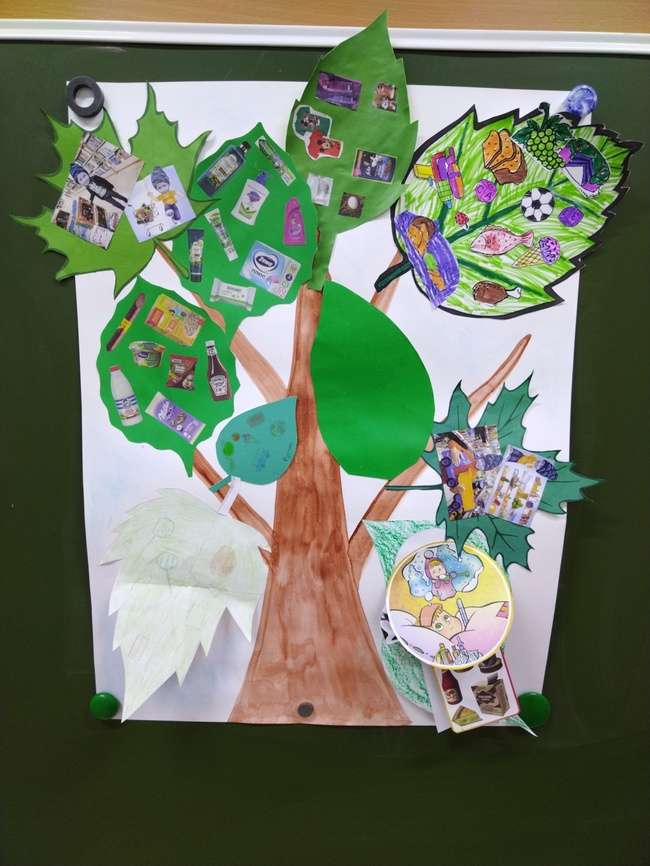 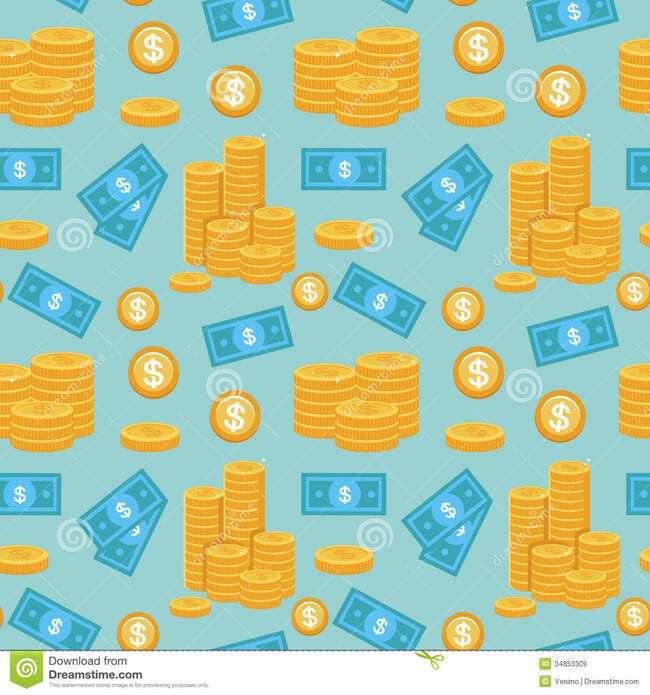 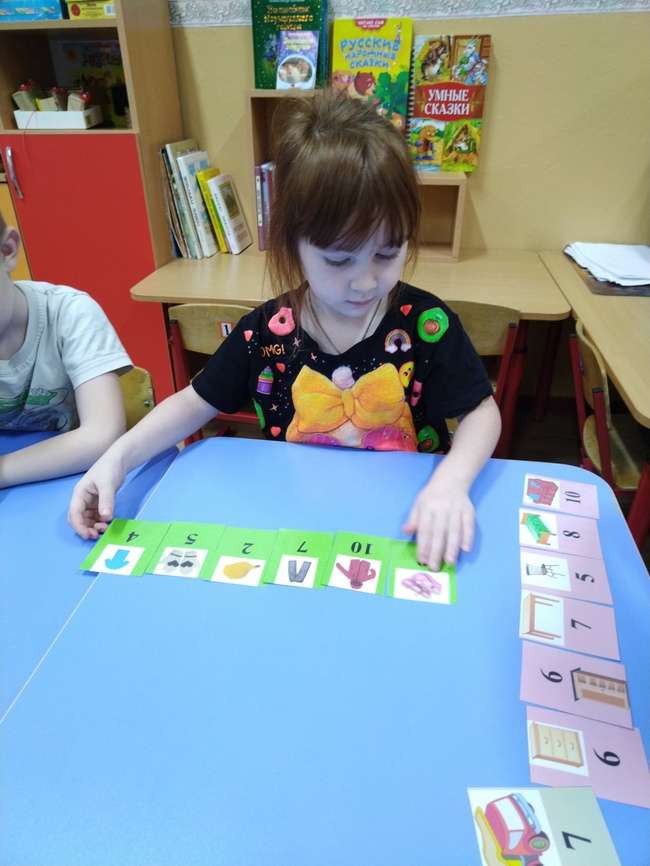 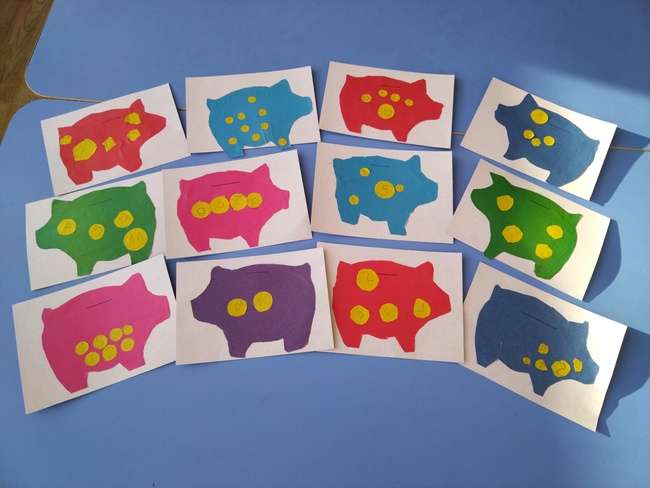 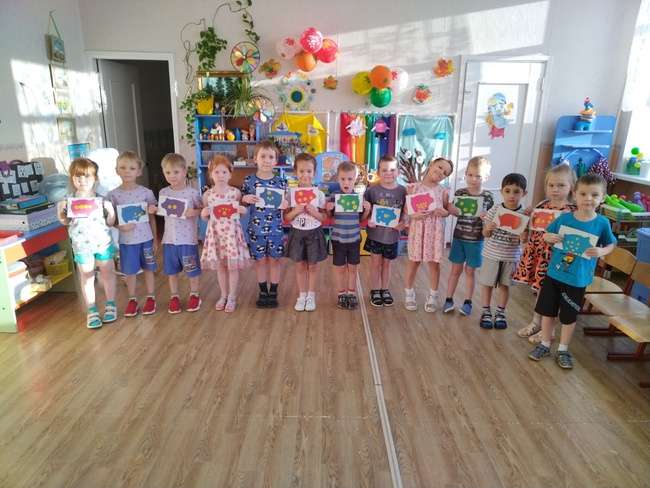 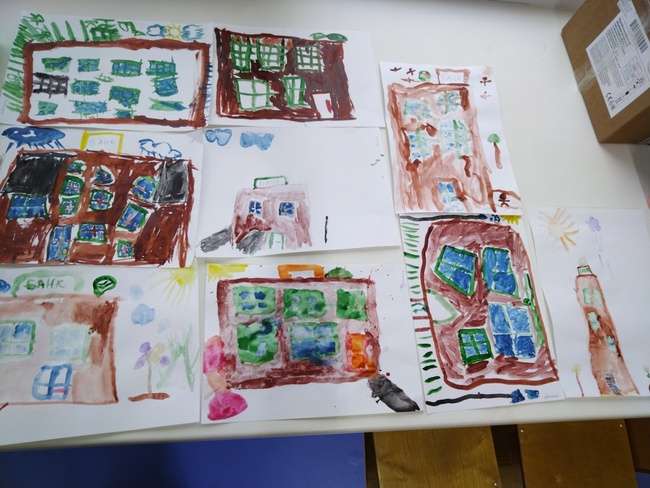 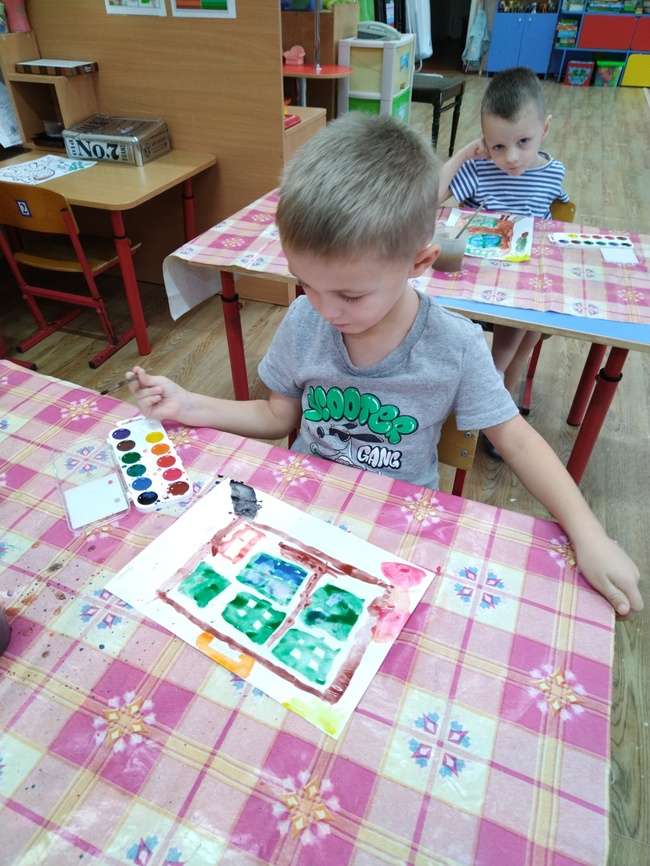 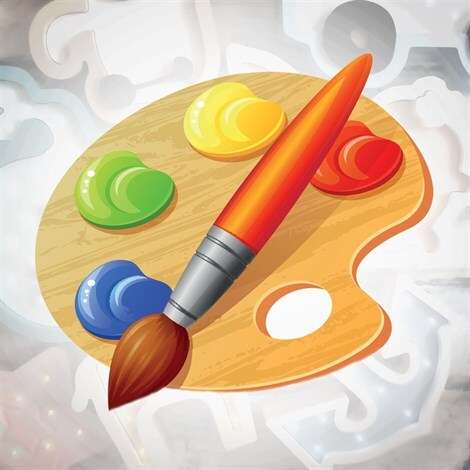 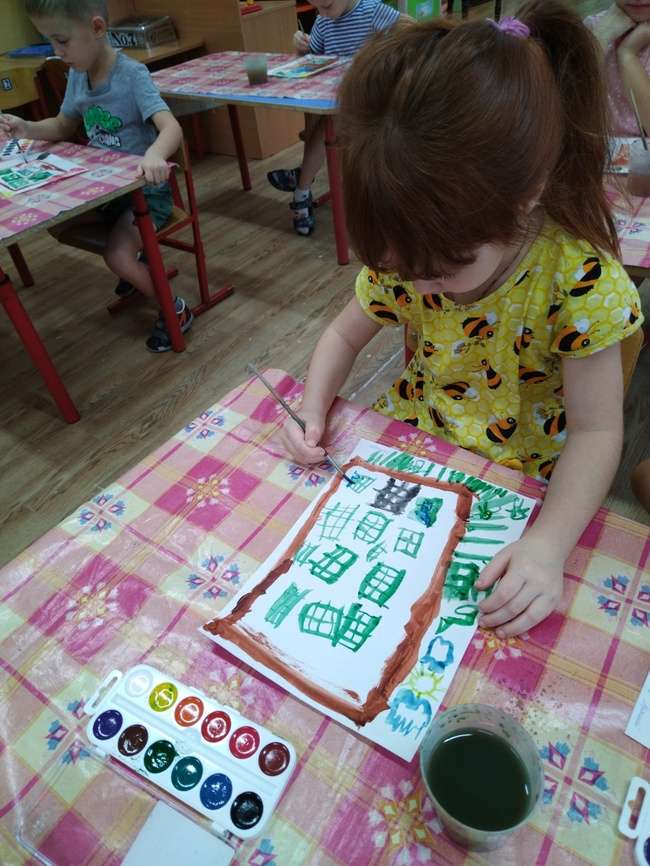 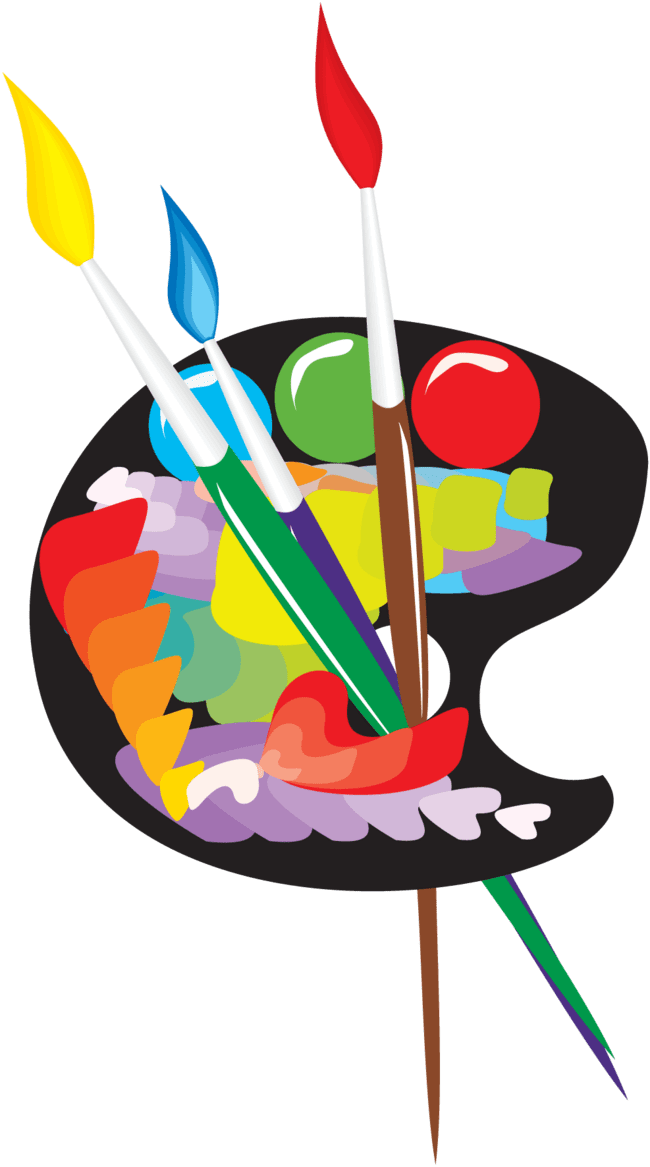 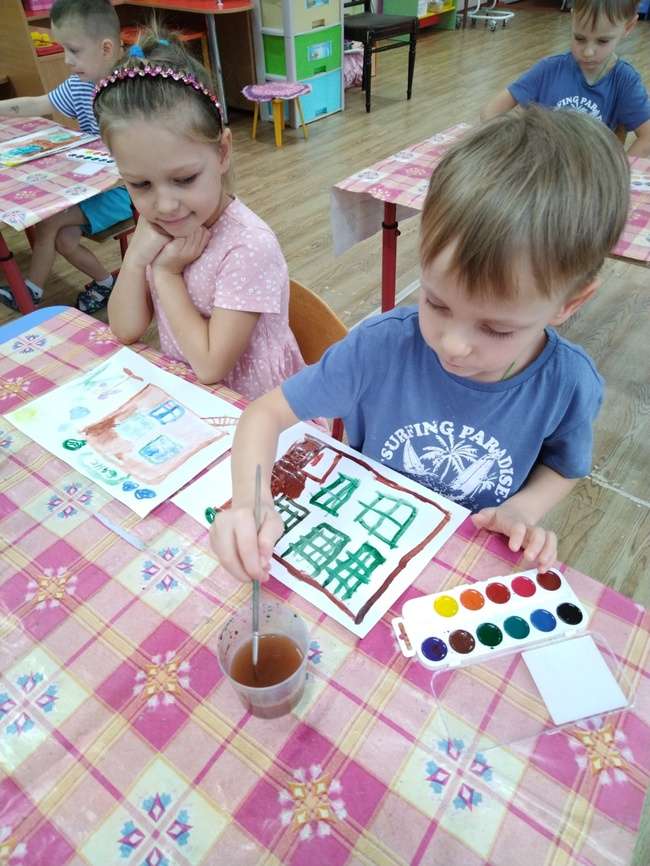 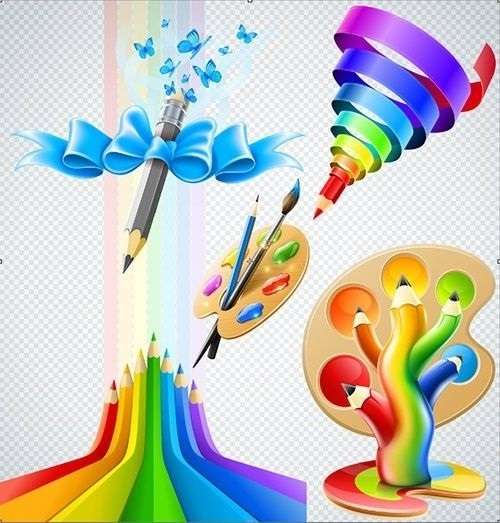 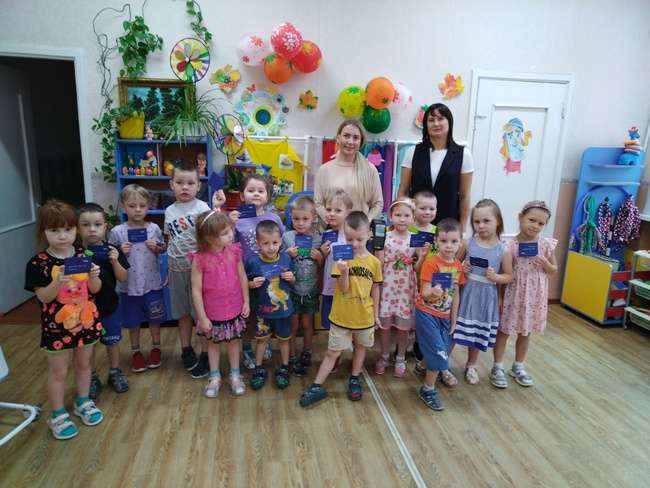 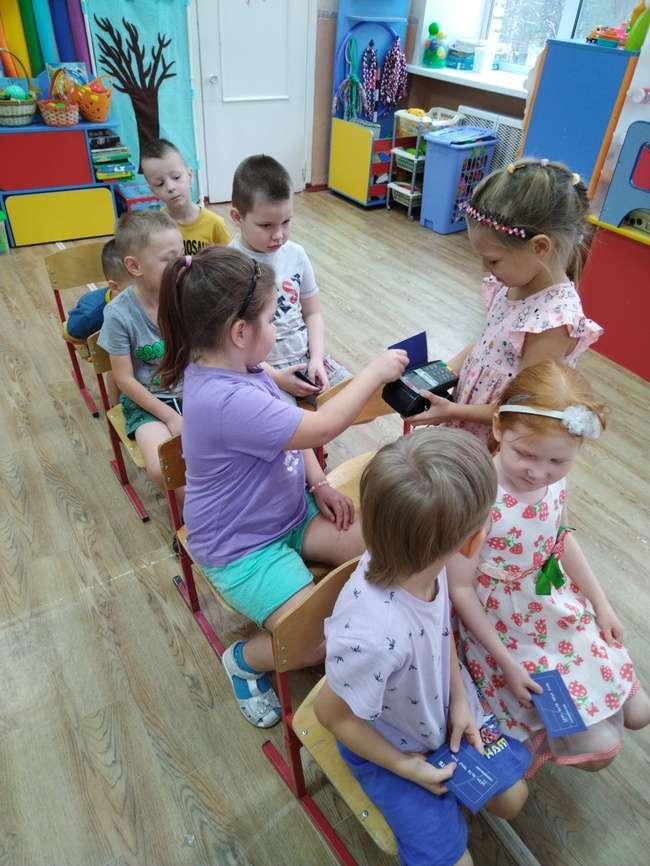 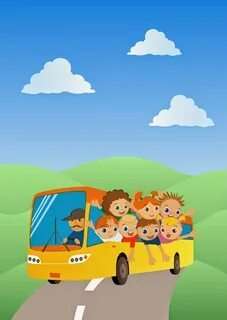 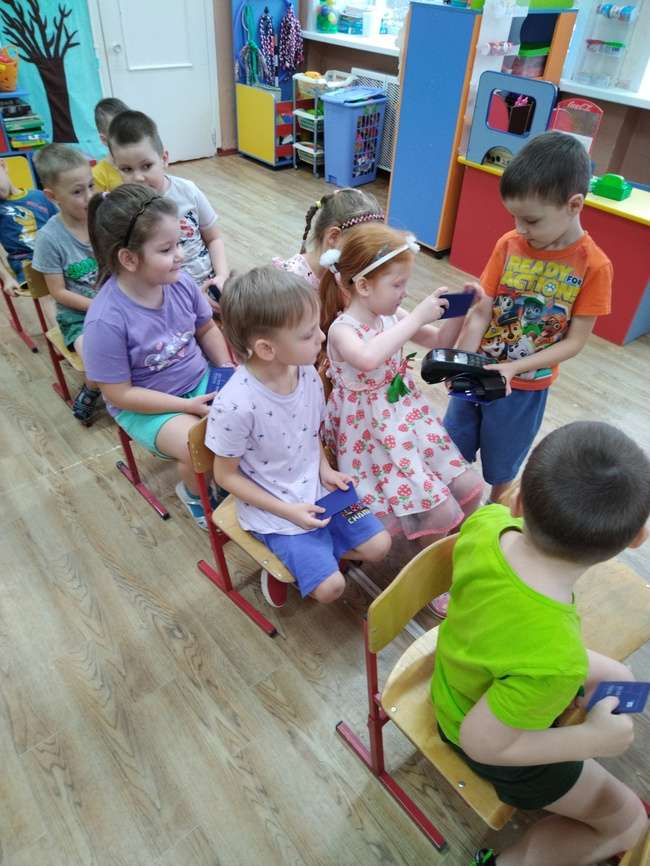 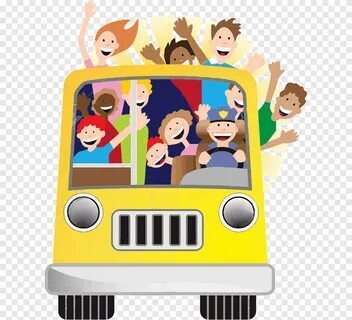 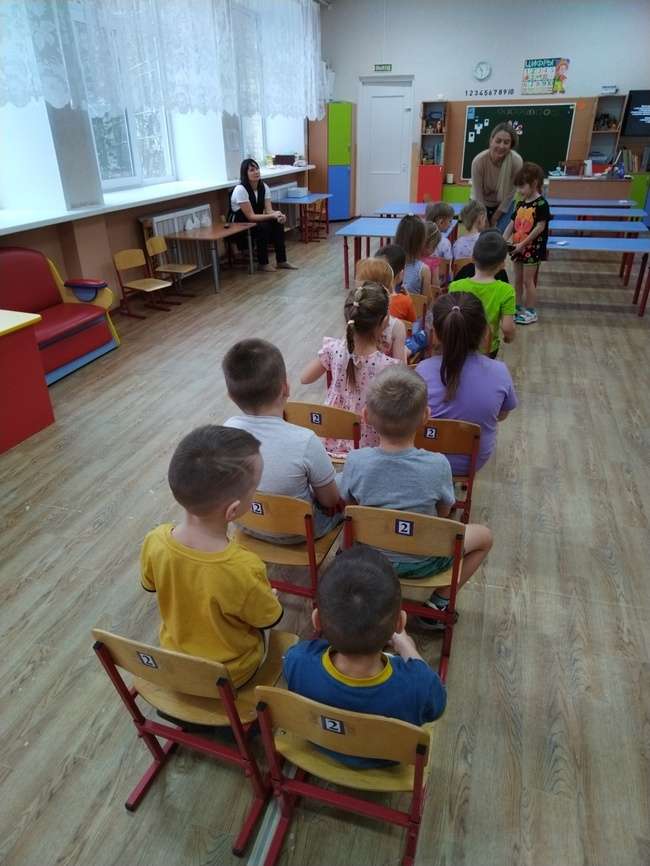 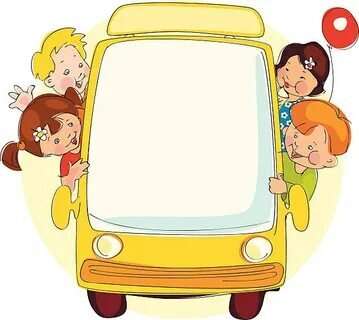 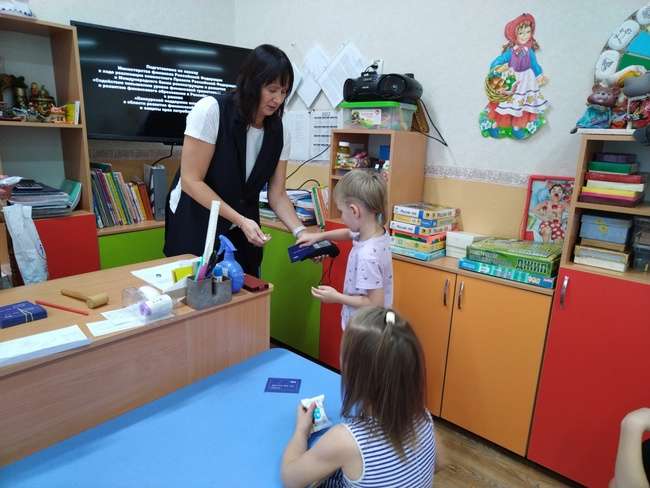 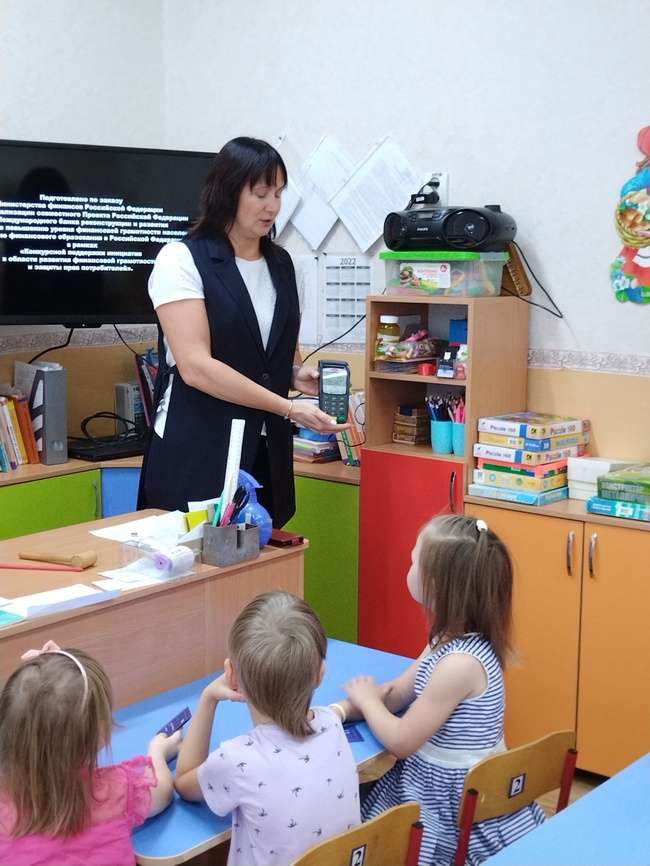 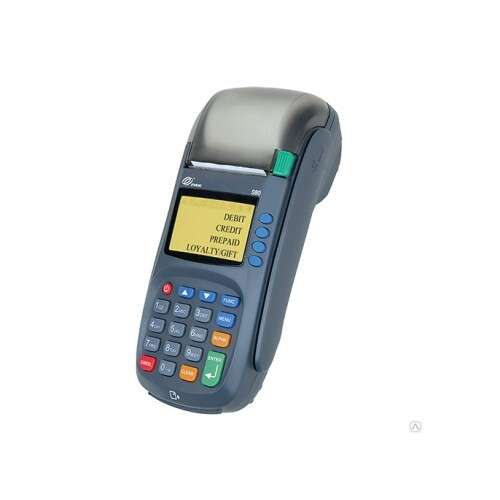 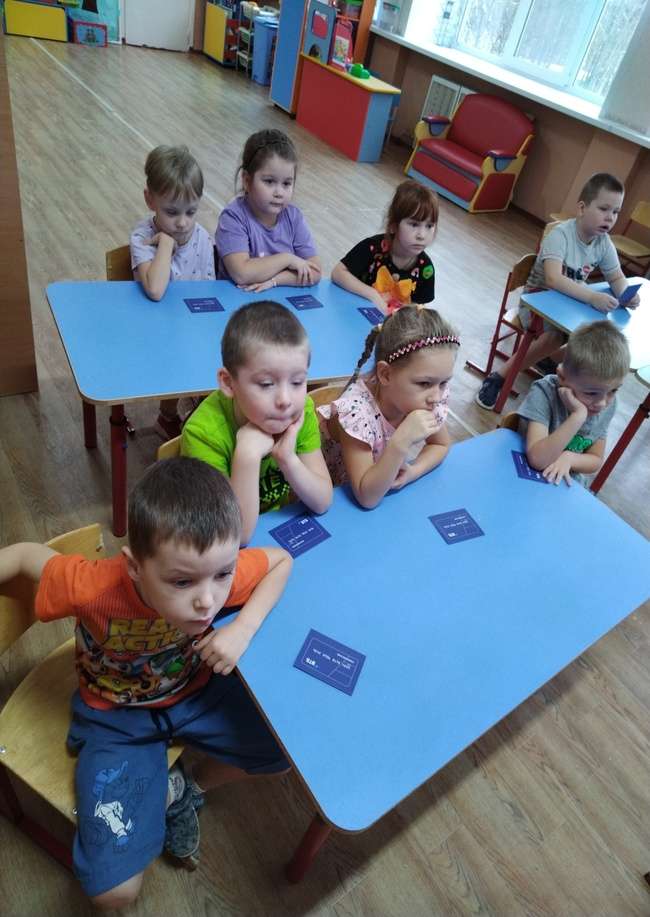 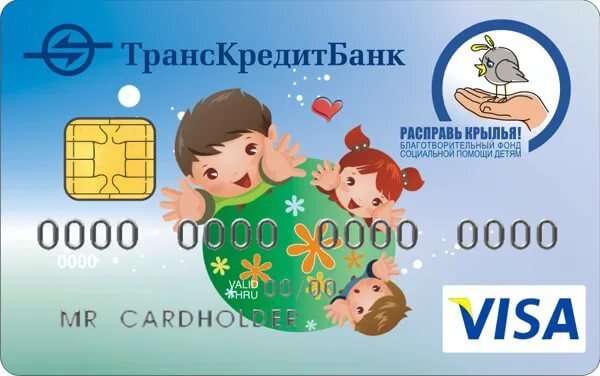 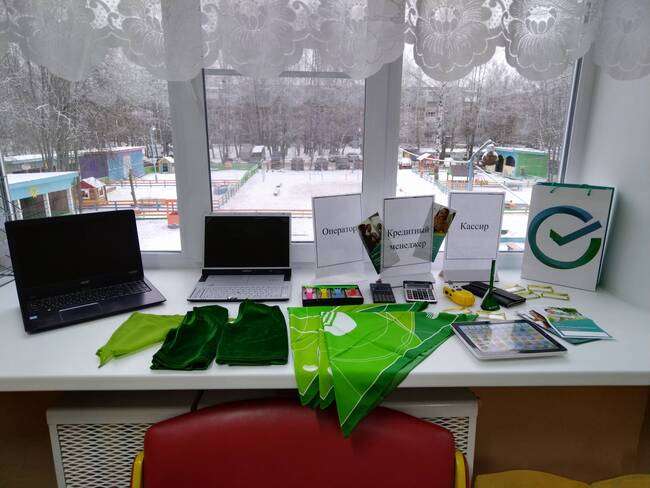 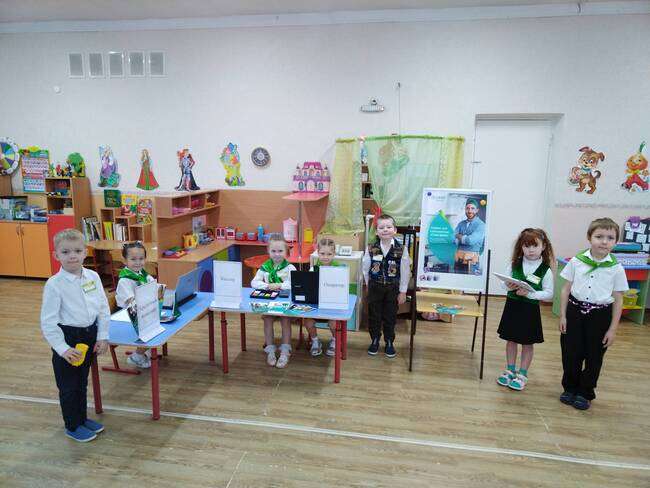 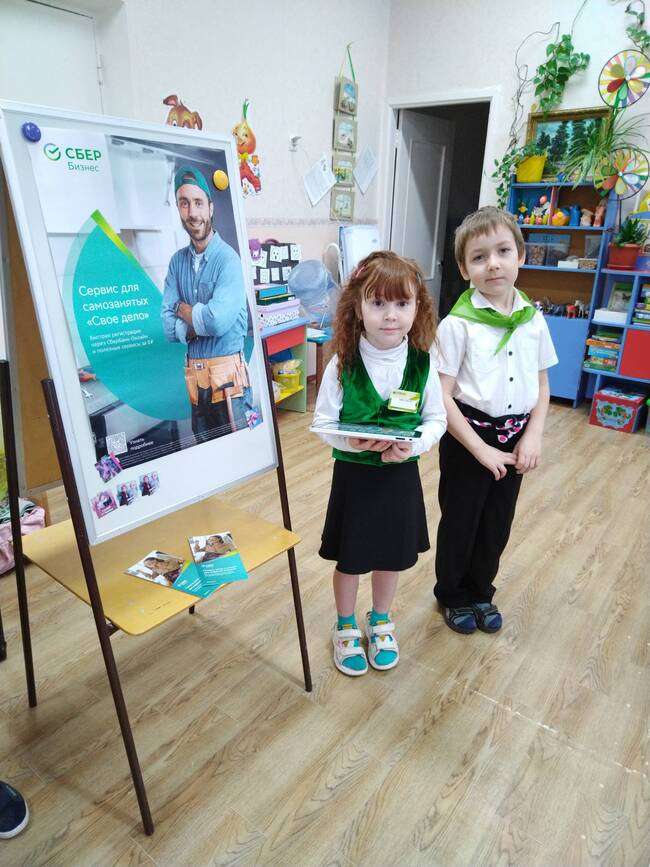 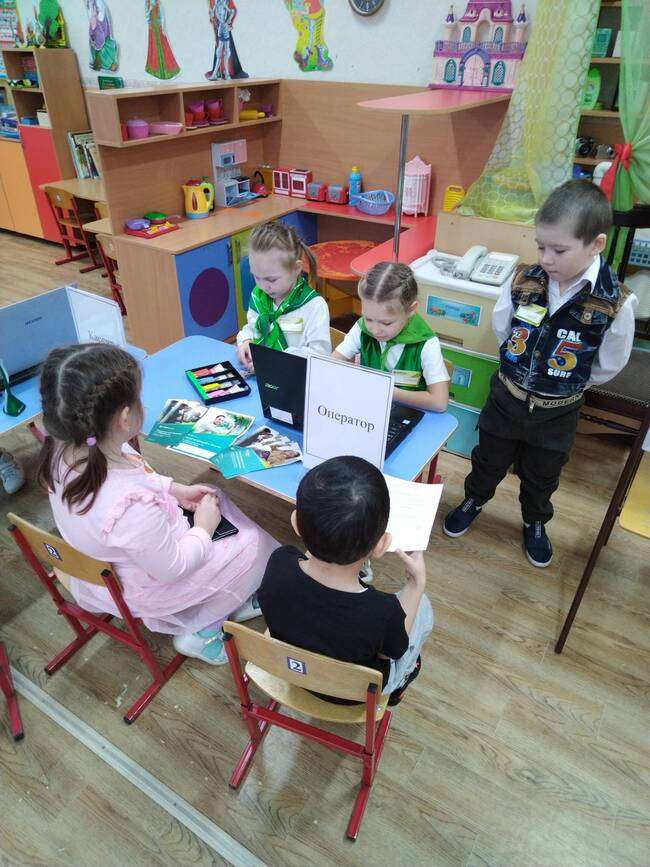 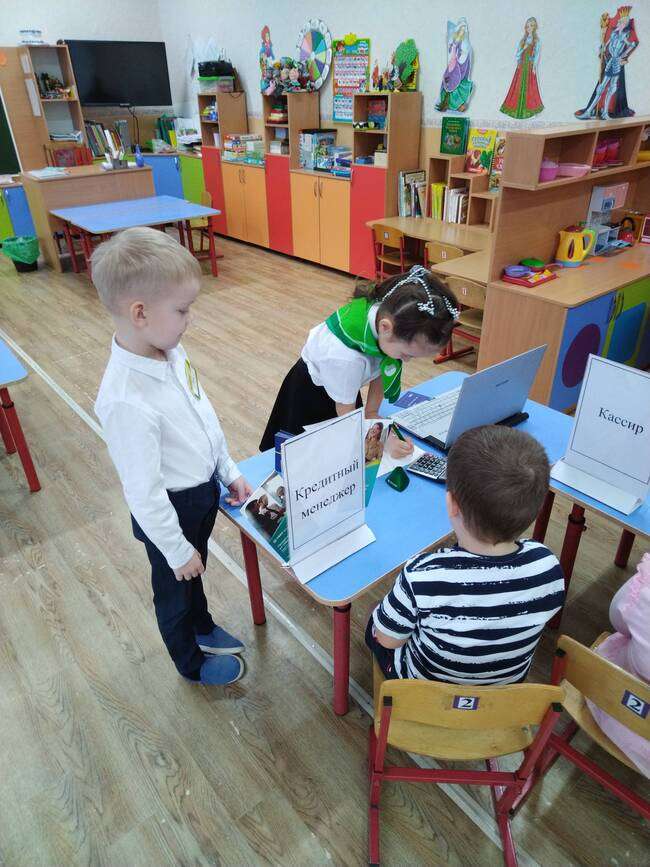 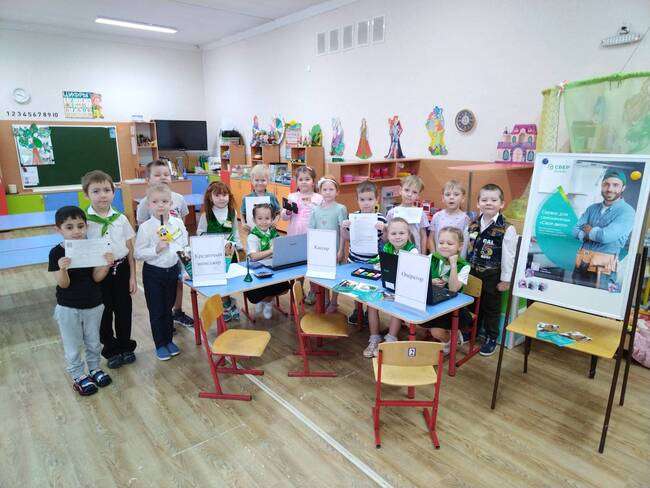 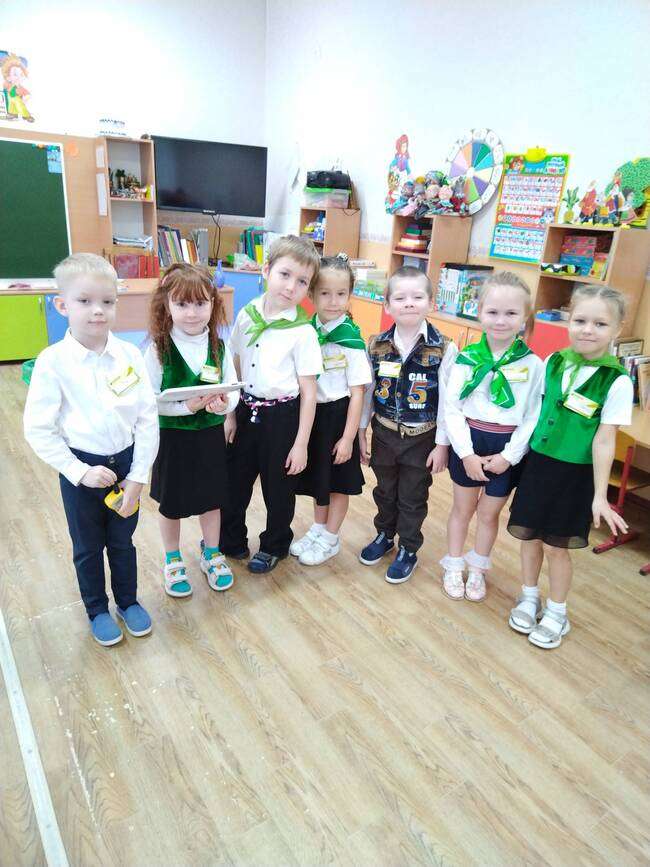 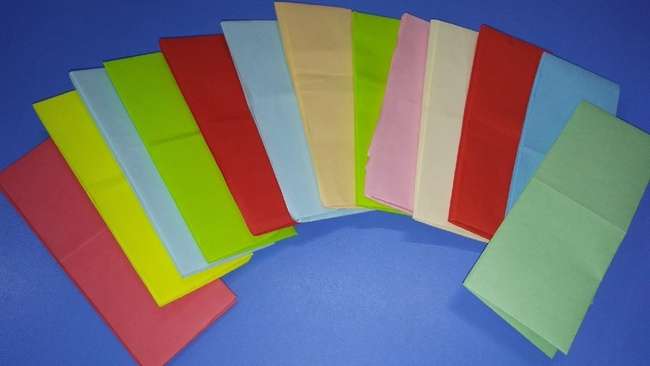 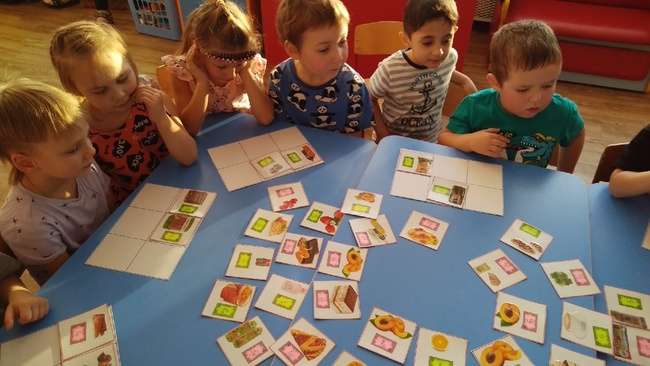 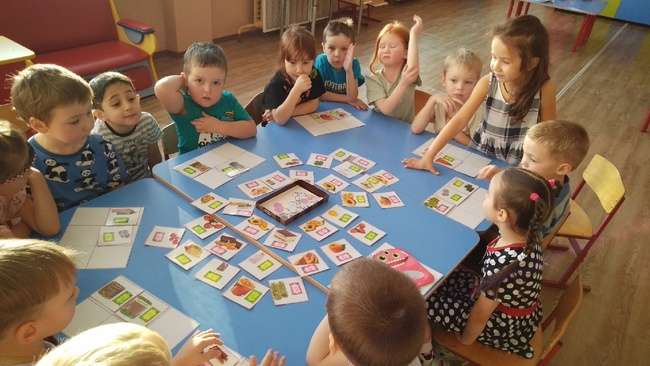 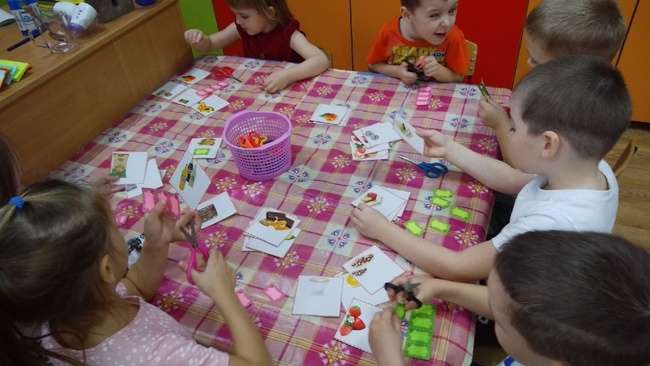 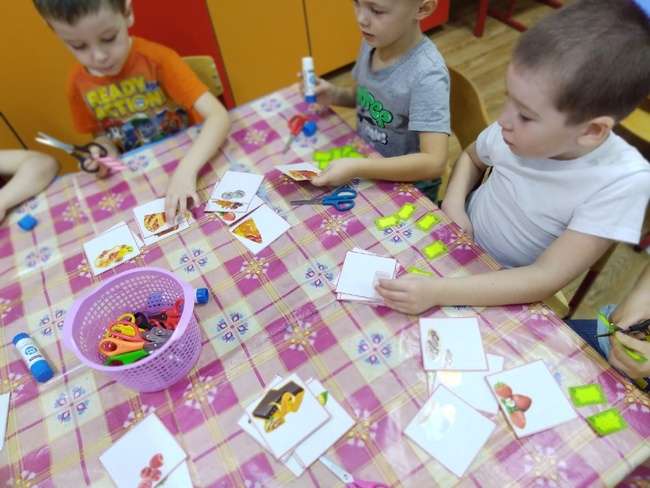